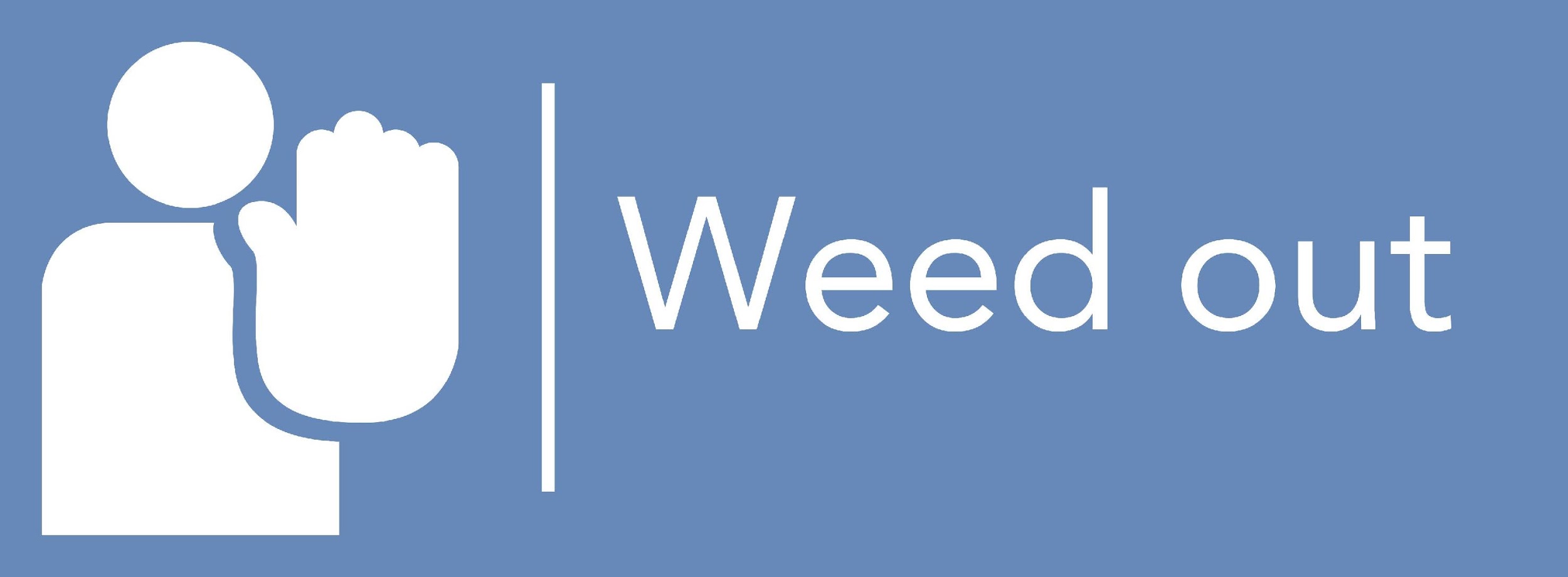 EU- und nationale Instrumente zur Bekämpfung von Gewalt am Arbeitsplatz/Rechtsgrundlage
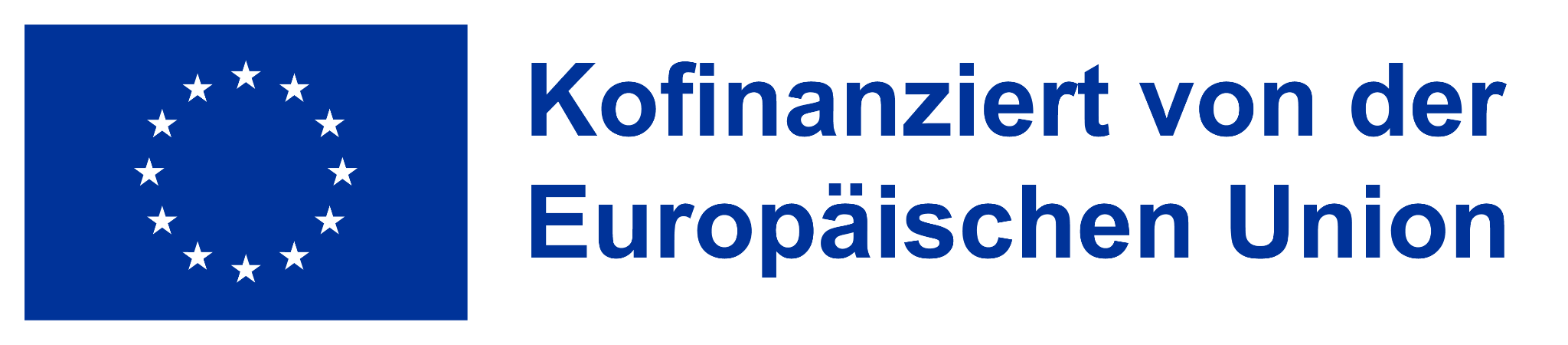 Die Unterstützung der Europäischen Kommission für die Erstellung dieser Veröffentlichung stellt keine Billigung des Inhalts dar, welcher nur die Ansichten der Verfasser wiedergibt, und die Kommission kann nicht für eine etwaige Verwendung der darin enthaltenen Informationen haftbar gemacht werden
THEMA 1: Richtlinien, Verträge, Politiken auf europäischer Ebene
Themen
Nationaler Rahmen zur Bekämpfung von Gewalt und Diskriminierung in den Projektländern: behandelte Richtlinien, Strategien
THEMA 2: Rechtliche Definition von Gewalt am Arbeitsplatz einschließlich: Ablauf des Verfahrens, Maßnahmen des Arbeitgebers, Folgen und Strafmaß
‹#›
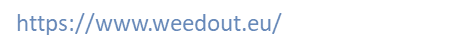 Lernergebnisse

 Er/sie ist in der Lage, den einschlägigen nationalen und europäischen Rahmen zur Bekämpfung von Gewalt am Arbeitsplatz zu beschreiben
 Er/sie ist in der Lage, die rechtlichen Bestimmungen zu analysieren, die im Falle eines Vorfalls gelten würden.

 Er/sie ist in der Lage, die bestmögliche Lösungsstrategie für die gegebene Situation auf der Grundlage des rechtlichen Rahmens für die Organisation und die betroffenen Personen anzuwenden.
‹#›
https://www.weedout.eu/
THEMA 1 Gewalt am Arbeitsplatz und die europäischen und nationalen Rechtsgrundlagen
Richtlinien, Verträge, Politiken
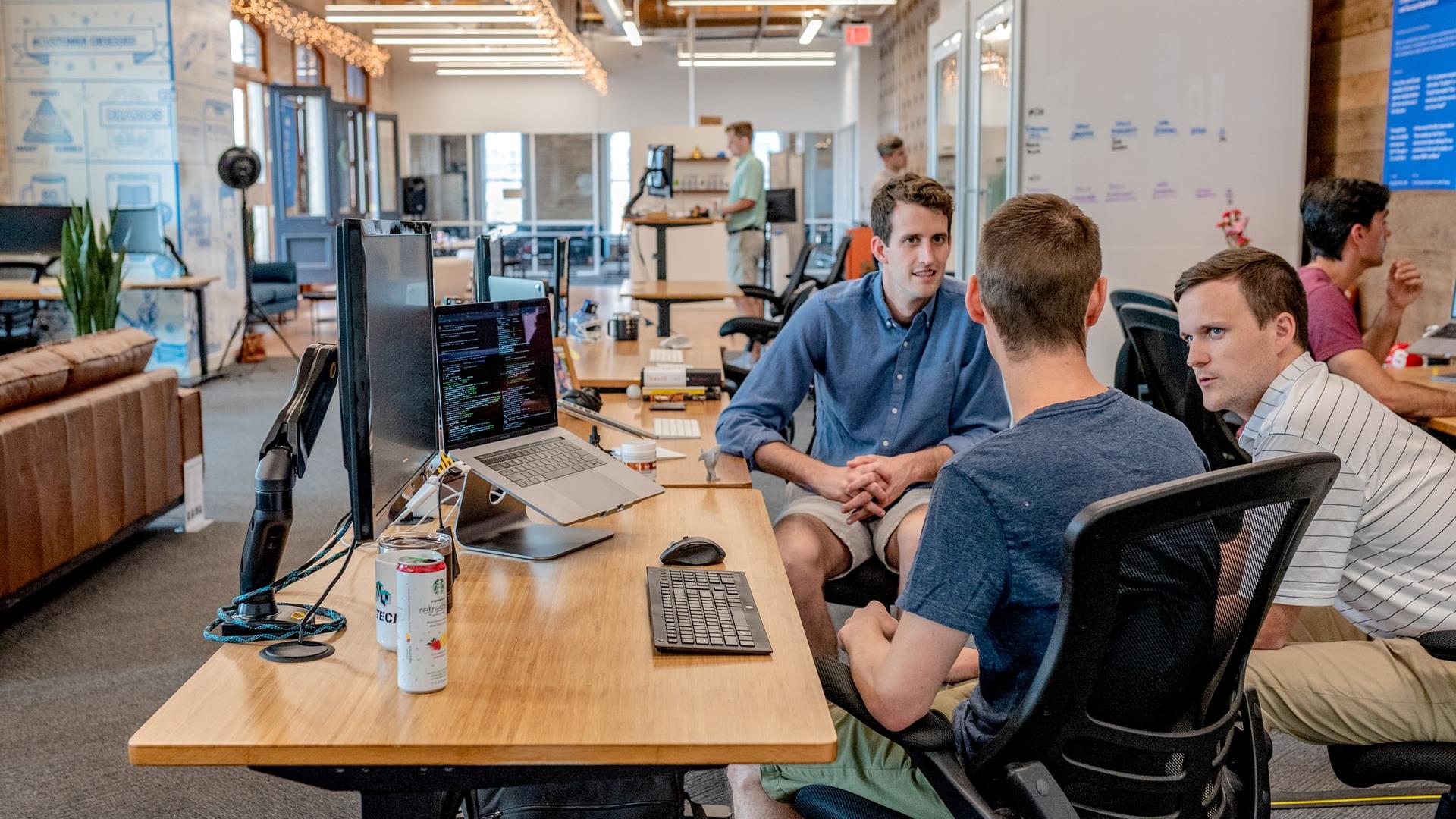 Gruppenaktivität
"Sie sind ein HORECA-Manager und ein Angestellter kommt zu Ihnen, um sich darüber zu beschweren, dass einer der Kunden sich einschüchternd und bedrohlich verhält, obwohl er nicht direkt etwas Körperliches gesagt oder getan hat. Der Vorfall ereignet sich zum ersten Mal, aber der Mitarbeiter fühlt sich unsicher.

Frage: Was sollten Sie tun? 
- Die beschuldigte Person ist nicht Ihr Angestellter. Sind Sie dafür verantwortlich? 
- Könnte es sich ein Fall von Belästigung oder Gewalt am Arbeitsplatz sein, obwohl er nur ein einziges Mal stattgefunden hat und es nicht zu einem körper-lichen oder verbalen Austausch gekommen ist?  
Tauscht euch in 4er-Gruppen über eure Antworten aus und diskutiert sie (10 Min.).
Auf der Grundlage der Diskussion wird die Ein-führung der rechtlichen Definitionen vorgestellt.
‹#›
THEMA 1 Gewalt am Arbeitsplatz und die europäischen und nationalen Rechtsgrundlagen
Der Strategische Rahmen der Europäischen Kommission für Gesundheit und Sicherheit am Arbeitsplatz 2021-2027 legt die wichtigsten Prioritäten und Maßnahmen zur Verbesserung der Gesundheit und Sicherheit der Arbeitnehmer fest und berücksichtigt dabei die raschen Veränderungen in der Wirtschaft, der Demografie und den Arbeitsstrukturen.
‹#›
[Speaker Notes: Relative EU-Richtlinien:

Richtlinie 2000/43/EG vom 29. Juni 2000
 Verwirklichung des Grundsatzes der Gleichbehandlung von Personen ohne Unterschied der Rasse oder der ethnischen Herkunft
Richtlinie 2000/78/EG vom 27. November 2000 
zur Festlegung eines allgemeinen Rahmens für die Verwirklichung der Gleichbehandlung in Beschäftigung und Beruf
Richtlinie 2002/73/EG vom 23. September 2002 
zur Änderung der Richtlinie 76/207/EWG des Rates zur Verwirklichung des Grundsatzes der Gleichbehandlung von Männern und Frauen hinsichtlich des Zugangs zur Beschäftigung, zur Berufsbildung und zum beruflichen Aufstieg sowie in Bezug auf die Arbeitsbedingungen
Richtlinie 89/391/EWG 
über die Einführung von Maßnahmen zur Verbesserung der Sicherheit und des Gesundheitsschutzes der Arbeitnehmer bei der Arbeit]
THEMA 1
physisch, psychisch und/oder sexuell
Einmalige Vorfälle oder systematischere Verhaltensmuster
Rechtsvorschriften auf EU-Ebene
Im EU-Recht und im nationalen Recht ist die Pflicht der Arbeitgeber festgelegt, die Arbeitnehmer vor Belästigung und Gewalt am Arbeitsplatz zu schützen. Am Arbeitsplatz können verschiedene Formen von Belästigung und Gewalt auftreten. Sie können sein:
Unter Kollegen, zwischen Vorgesetzten und Untergebenen oder durch Dritte, wie Kunden, Kunden usw.
Sie reichen von geringfügigen Fällen von Respektlosigkeit bis hin zu schwerwiegenderen Handlungen, einschließlich Straftaten, die das Eingreifen der Behörden erfordern.
‹#›
https://www.weedout.eu/
[Speaker Notes: Rechtsvorschriften auf EU-Ebene
Belästigung wird definiert als eine Situation, "in der ein unerwünschtes Verhalten vorliegt, das bezweckt oder bewirkt, dass die Würde der betreffenden Person verletzt und ein von Einschüchterungen, Anfeindungen, Erniedrigungen, Entwürdigungen oder Beleidigungen gekennzeichnetes Umfeld geschaffen wird". 
Sexuelle Belästigung liegt vor, wenn "unerwünschte verbale, nicht verbale oder physische Verhaltensweisen sexueller Natur auftreten, die bezwecken oder bewirken, dass die Würde der betreffenden Person verletzt wird, insbesondere wenn ein von Einschüchterungen, Anfeindungen, Erniedrigungen, Entwürdigungen oder Beleidigungen gekennzeichnetes Umfeld geschaffen wird". 
Richtlinie 2002/73/EG]
THEMA 1
Gewalt und Mobbing in der Arbeitswelt". 
Das IAO-Übereinkommen über Gewalt und Belästigung (IAO C190) definiert sie als:
eine Reihe inakzeptabler Verhaltensweisen und Praktiken oder die Androhung solcher Verhaltensweisen und Praktiken, […], die körperlichen, psychologischen, sexuellen oder wirtschaftlichen Schaden bezwecken, herbeiführen oder wahrscheinlich herbeiführen werden, [einschließlich] geschlechtsspezifischer Gewalt und Belästigung. 
Geschlechtsspezifische Gewalt und Belästigung". 
Die Konvention definiert sie als:
Gewalt und Belästigung, die sich gegen Personen aufgrund ihres Geschlechts oder ihrer sexuellen Orientierung richten oder Personen eines […] Geschlechts oder einer bestimmten Orientierung […] stark betreffen, [einschließlich] sexuelle Belästigung.
Internationale Arbeitsorganisation: Übereinkommen gegen Gewalt und Belästigung, 2019
‹#›
https://www.weedout.eu/
[Speaker Notes: ILO-Übereinkommen über Gewalt und Belästigung 2019

Im Juni 2019 hat die historische Generalkonferenz der Internationalen Arbeitsorganisation (ILO) die: 
-Übereinkommen gegen Gewalt und Belästigung190 (C190) und das 
-Empfehlung 206 (R206) ,
und schuf eine neue Dynamik im Kampf gegen Gewalt und Belästigung - einschließlich geschlechtsspezifischer Gewalt und Belästigung - in der Arbeitswelt und hatte eine enorme Bedeutung für Arbeitnehmer - insbesondere für Arbeitnehmerinnen]
THEMA 1
Strategie zur Gleichstellung der Geschlechter 2020-2025. 
Enthält verschiedene Hinweise auf die Bekämpfung der sexuellen Belästigung.
EU-Gleichstellungs-politiken
Gesetz über digitale Dienste 2020
Bekämpfung der gegen Frauen gerichteten Online-Gewalt
‹#›
https://www.weedout.eu/
[Speaker Notes: EU-Gleichstellungsstrategie
Am 5. März 2020 hat die Europäische Kommission ihre Gleichstellungsstrategie 2020-2025 vorgestellt. Diese Strategie deckt alle Ursachen von Geschlechterungleichheit und Gewalt gegen Frauen ab. Sie enthält verschiedene Hinweise auf die Bekämpfung von sexueller Belästigung. 

Darüber hinaus will die Kommission in ihrem Vorschlag für ein Gesetz über digitale Dienste vom Dezember 2020 klarstellen, welche Maßnahmen von den Plattformen erwartet werden, um gegen illegale Online-Aktivitäten vorzugehen, einschließlich der gegen Frauen gerichteten Online-Gewalt.]
Empfehlungen
 unverbindliche Leitlinien, die den Regierungen als Orientierungshilfe dienen und wichtige Instrumente für Kampagnen und Verhandlungen sind.
THEMA 1
Rechtliche Begriffe & Definitionen
Ratifizierung
ist, wenn die Regierungen sich darauf einigen, den Inhalt einer international vereinbarten Norm in nationales Recht umzusetzen, und sie damit verbindlich wird
Konvention
ist ein rechtsverbindliches internationales Abkommen
‹#›
https://www.weedout.eu/
[Speaker Notes: Rechtliche Begriffe & Definitionen
-Übereinkommen: ist ein rechtsverbindliches internationales Abkommen, 
- Ratifizierung: wenn Regierungen zustimmen, den Inhalt einer international vereinbarten Norm in nationales Recht umzusetzen
und Praxis, und es wird verbindlich (obligatorisch), und 
-Empfehlungen: sind unverbindliche Leitlinien, die den Regierungen wichtige Hinweise geben und ein wichtiges Instrument für Kampagnen und Verhandlungen sind.]
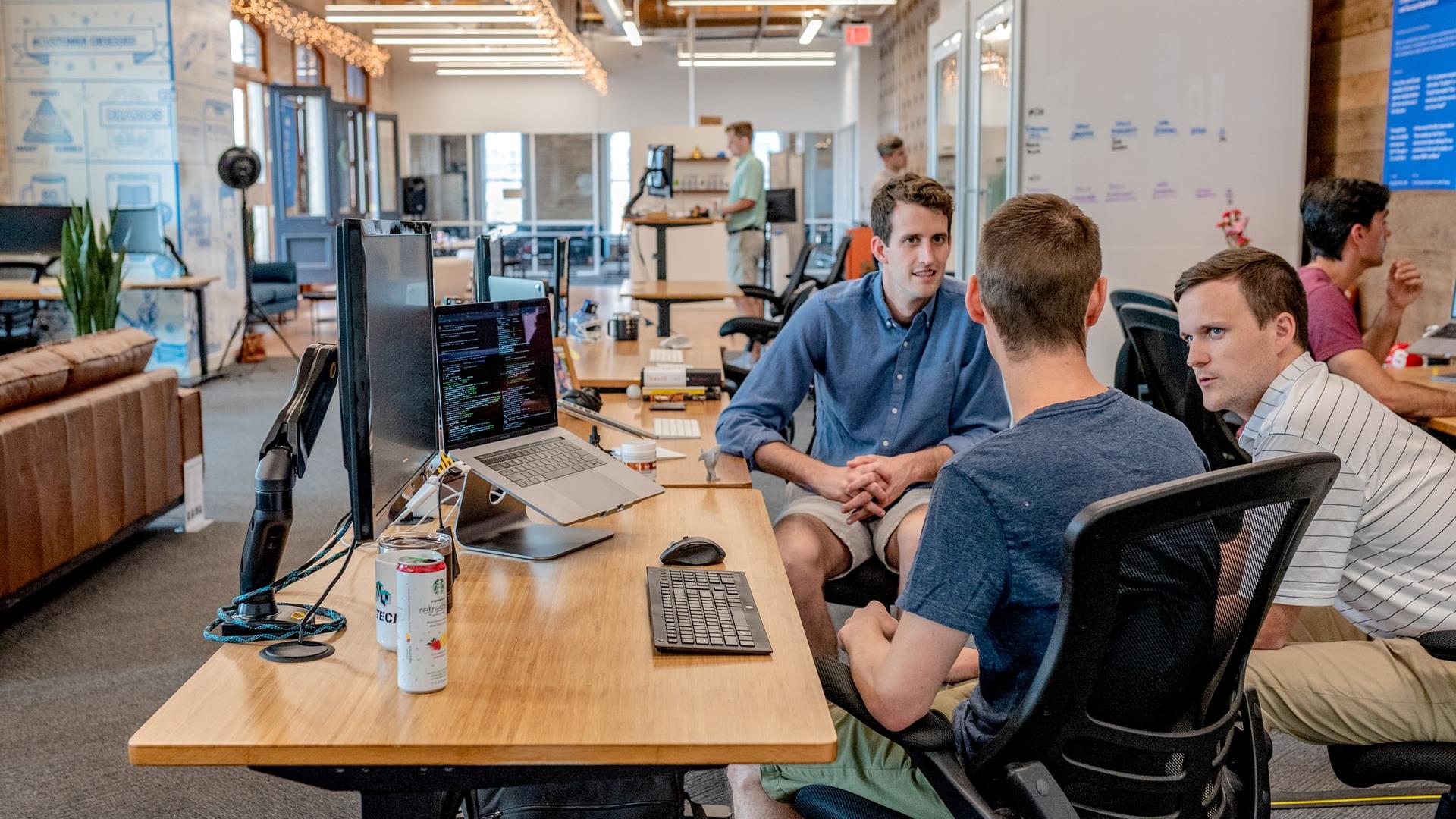 Gruppenaktivität (10 min)
Lesen Sie die FAQs im zugehörigen Dokumenthttps://www.ituc-csi.org/IMG/pdf/c190_faqs_en.pdf

Sie können sich in zwei Gruppen aufteilen und typischere Situationen diskutieren, die von der Konvention190 und der Empfehlung 206 abgedeckt werden können oder auch nicht
‹#›
THEMA 1
Nationaler Rahmen zu Gewalt und Diskriminierung in den Projektländern
Europäische Richtlinien legen die Mindeststandards für Sicherheit und Gesundheitsschutz am Arbeitsplatz fest
EU-Richtlinien werden durch die nationale Gesetzgebung der Mitgliedsstaaten umgesetzt
Die nationale Gesetzgebung muss diese Mindeststandards einhalten
‹#›
https://www.weedout.eu/
[Speaker Notes: Vom europäischen Rechtsrahmen zu nationalen Gesetzen 
- Die europäischen Richtlinien legen die Mindeststandards für Sicherheit und Gesundheitsschutz am Arbeitsplatz fest. Die EU-Richtlinien werden durch die nationale Gesetzgebung der Mitgliedsstaaten umgesetzt.
- Die Mitgliedstaaten können strengere Vorschriften zum Schutz der Arbeitnehmer erlassen, doch müssen ihre Rechtsvorschriften mit den Mindeststandards übereinstimmen. Infolgedessen sind die nationalen Rechtsvorschriften für Sicherheit und Gesundheitsschutz in Europa unterschiedlich.
-Eine Liste der nationalen Umsetzungsmaßnahmen finden Sie am Ende der Zusammenfassung jeder Richtlinie im Abschnitt EU-OSHA über europäische Richtlinien.]
THEMA 1
Die Europäische Kommission ermutigt die Mitgliedstaaten, das Übereinkommen Nr. 190 der Internationalen Arbeitsorganisation zu ratifizieren, die bestehenden EU-Vorschriften zum Schutz der Arbeitnehmer vor Gewalt und Belästigung umzusetzen und die Bevölkerung für diese Vorschriften zu sensibilisieren.
-
‹#›
https://www.weedout.eu/
[Speaker Notes: Nach der Verabschiedung der Richtlinien nach Artikel 13 - der Richtlinie zur Gleichbehandlung ohne Unterschied der Rasse und der Richtlinie zur Gleichbehandlung im Bereich der Beschäftigung - im Jahr 2000 haben die Regierungen der Mitgliedstaaten damit begonnen, die bestehenden nationalen Rechtsvorschriften zu überprüfen und zu ändern, um sicherzustellen, dass das nationale Recht mit den neuen Antidiskriminierungsstandards der Gemeinschaft übereinstimmt. 
Obwohl dieser Prozess noch nicht in allen Mitgliedstaaten abgeschlossen ist, kann man mit Sicherheit sagen, dass der rechtliche Schutz vor Diskriminierung aufgrund von Rasse und ethnischer Herkunft, Religion und Weltanschauung, Behinderung, Alter und sexueller Ausrichtung erheblich verbessert wurde. 
Europäische Zeitschrift zum Antidiskriminierungsrecht, Ausgabe 4, 2006]
THEMA 1
Die Ratifizierung des IAO-Übereinkommens Nr. 190 durch die Mitgliedstaaten führt zu einer besseren Anerkennung von Diskriminierung am Arbeitsplatz
Nur 3 EU-Mitgliedstaaten haben den internationalen Standard in ihr nationales Recht übernommen. Frankreich, Griechenland und Italien
Bis 2022 haben nur 11 Länder einen Gesetzentwurf zur Ratifizierung des IAO-Übereinkommens Nr. 190 verabschiedet.
Die EU ermutigt die Mitgliedstaaten, das IAO-Übereinkommen Nr. 190 zu ratifizieren.
‹#›
https://www.weedout.eu/
[Speaker Notes: Die Europäische Kommission beabsichtigt, im Rahmen der EU-Gleichstellungsstrategie 2020-2025 die Bereiche strafbarer Handlungen, in denen eine Harmonisierung auf europäischer Ebene möglich ist, auf bestimmte Formen geschlechtsspezifischer Gewalt, einschließlich sexueller Belästigung und Missbrauch von Frauen, auszuweiten. 
-Als Arbeitgeber beabsichtigt die Kommission außerdem, einen "umfassenden Rechtsrahmen" zur Bekämpfung aller Formen von Belästigung am Arbeitsplatz zu schaffen.
Die Europäische Kommission ermutigt die Mitgliedstaaten, das Übereinkommen Nr. 190 der Internationalen Arbeitsorganisation zu ratifizieren, die bestehenden EU-Vorschriften zum Schutz der Arbeitnehmer vor Gewalt und Belästigung umzusetzen und die Bevölkerung für diese Vorschriften zu sensibilisieren.]
Das Konzept der Mitgliedstaaten zur Verhütung und Beseitigung von Belästigung und Gewalt in der Arbeitswelt
gesetzliches Verbot von Gewalt und Belästigung
Sicher-stellung, dass einschlägige Maßnahmen gegen Gewalt und Belästigung ergriffen werden
Einführung oder Stärkung von Durch-setzungs- und Übewa-chungsme-chanismen
Gewähr-leistung des Zugangs zu Rechts-mitteln und Unter-stützung für die Opfer
die Sanktionen vorsehen
Entwicklung von Instru-menten, Anleitungen, Aus- und Weiter-bildung und Sensibili-sierung, gegebenen-falls in barriere-freien Formaten
Gewähr-leistung wirk-samer Mittel zur Kontrolle und Untersu-chung von Gewalt und Belästigung, durch die Arbeitsauf-sichtsbehör-den oder andere zuständige Stellen
Verab-schiedung einer umfas-senden Stra-tegie zur Durchfüh-rung von Maßnahmen zur Verhü-tung und Bekämpfung von Gewalt und Belästigung
‹#›
https://www.weedout.eu/
[Speaker Notes: Gemäß Artikel 4 des ILO C190:

Jedes Mitglied beschließt im Einklang mit den einzelstaatlichen Rechtsvorschriften und Gegebenheiten und in Absprache mit den repräsentativen Arbeitgeber- und Arbeitnehmerorganisationen ein integratives, integriertes und geschlechtsspezifisches Konzept zur Verhütung und Beseitigung von Gewalt und Belästigung in der Arbeitswelt. 
(3) Bei der Annahme und Umsetzung des in Absatz 2 genannten Ansatzes erkennt jedes Mitglied die unterschiedlichen und einander ergänzenden Rollen und Funktionen der Regierungen sowie der Arbeitgeber und Arbeitnehmer und ihrer jeweiligen Organisationen an und berücksichtigt dabei die unterschiedliche Art und den unterschiedlichen Umfang ihrer jeweiligen Verantwortlichkeiten.]
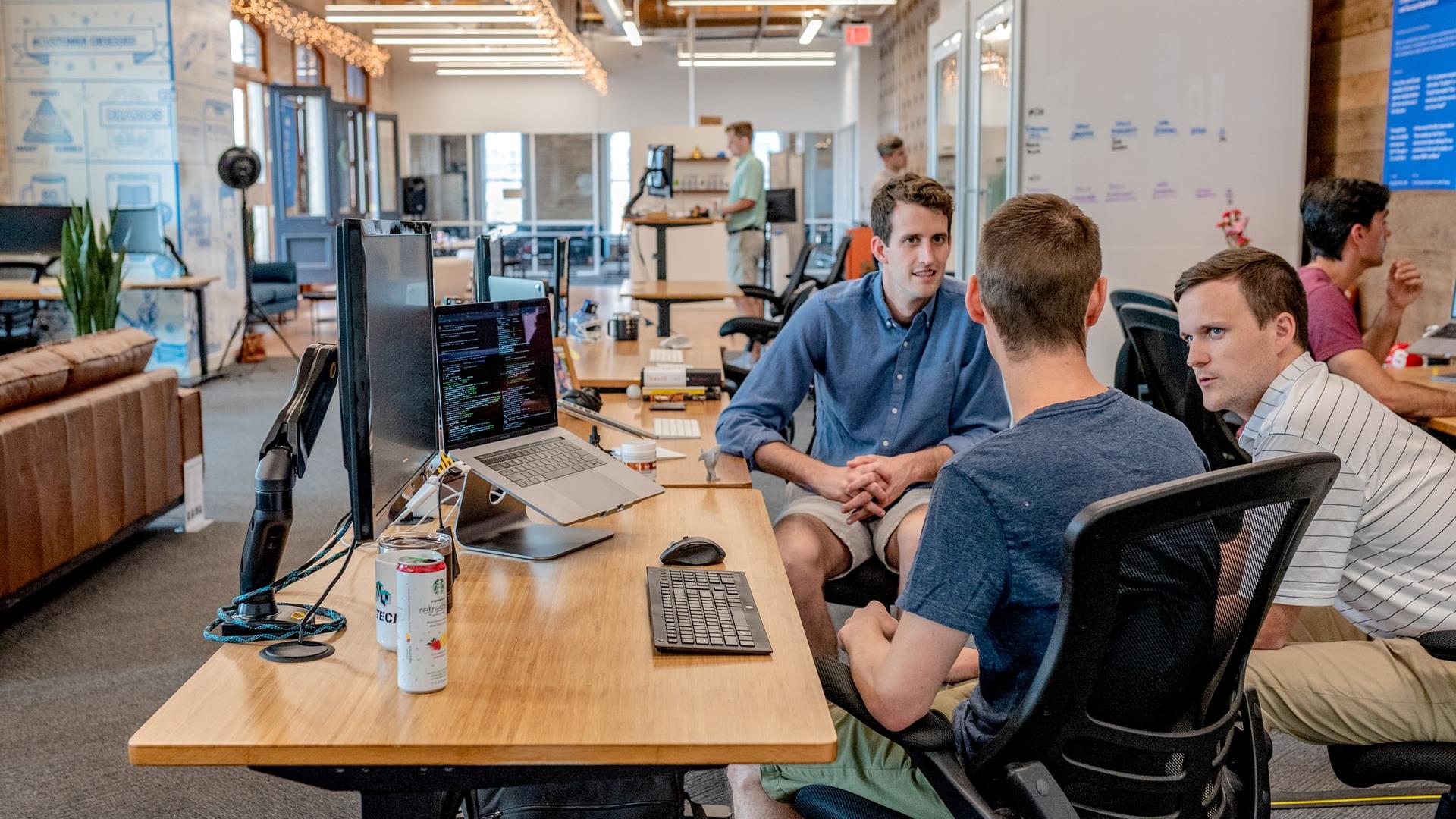 Praktische Tätigkeit
Video ansehen : Was ist C190, Gemeinsame GUF-Kampagnehttps://www.dropbox.com/s/gqbgue68va763p7/C190%20Final%20English.mp4?dl=0 In diesem Video werden einige wichtige Aspekte des Übereinkommens 190 erläutert. Diskutieren Sie in Ihrer Rolle als HORECA-Geschäftsführer mit der Gruppe, welche anderen Initiativen zur Sensibilisierung und Beteiligung Sie für Ihren Sektor und Ihre Mitarbeiter entwickeln könnten.
‹#›
THEMA 2Rechtliche Definition von Gewalt am Arbeitsplatz
Eine Belästigung liegt vor, wenn ein oder mehrere Arbeitnehmer oder Vorgesetzte im Zusammenhang mit der Arbeit wiederholt und absichtlich beschimpft, bedroht und/oder gedemütigt werden
Gewalt liegt vor, wenn ein oder mehrere Arbeitnehmer oder Führungskräfte im Zusammenhang mit der Arbeit angegriffen werden
Die von den europäischen Sozialpartnern unterzeichnete Rahmenvereinbarung über Belästigung und Gewalt am Arbeitsplatz von 2007
Belästigung und Gewalt können von einer oder mehreren Führungskräften oder Arbeitnehmern mit dem Ziel oder der Wirkung ausgeübt werden, die Würde der Führungskraft oder des Arbeitnehmers zu verletzen, ihre Gesundheit zu beeinträchtigen und/oder ein feindliches Arbeitsumfeld zu schaffen
‹#›
https://www.weedout.eu/
Belästigung und Gewalt durch eine dritte Person
Von den Zentralregierungen und den sektoralen Sozialpartnern unterzeichnete Leitlinien zur Prävention von Gewalt durch Dritte und Belästigung am Arbeitsplatz
zum Beispiel ein Kunde, ein Patient oder ein Mitglied der Öffentlichkeit
z. B. "physisch, psychisch, verbal und/oder sexuell"; ein "einmaliger [Vorfall] oder systematischere Verhaltensmuster einer Einzelperson oder Gruppe"; "verursacht durch psychische Probleme und/oder motiviert durch emotionale Gründe, persönliche Abneigung, Vorurteile aufgrund von Geschlecht, Rasse/ethnischer Herkunft, Religion und Weltanschauung, Behinderung, Alter, sexueller Ausrichtung oder Körperbild
Gewalt und Belästigung durch Dritte, die verschiedene Formen annehmen können
Die Leitlinien wurden von den Sozialpartnern unterzeichnet
von zwei europäischen Gewerkschaftsverbänden
sechs EU-Arbeitgeberorganisationen
und die europäischen Sozialpartner für den Bereich der zentralen Staatsverwaltung
‹#›
https://www.weedout.eu/
[Speaker Notes: Belästigung und Gewalt durch eine dritte Person
Im Juli 2010 einigten sich die EU-Sozialpartner auf Leitlinien in Bezug auf Gewalt und Belästigung durch Dritte, z. B. durch Kunden, Patienten oder Mitglieder der Öffentlichkeit. Die Leitlinien wurden von zwei europäischen Gewerkschaftsverbänden - dem Europäischen Gewerkschaftsverband für den öffentlichen Dienst (EGÖD) und UNI Europa - und sechs EU-Arbeitgeberorganisationen unterzeichnet, nämlich dem Europäischen Gewerkschaftsausschuss für das Bildungswesen (EGBW), dem Europäischen Arbeitgeberverband für Krankenhäuser und das Gesundheitswesen (HOSPEEM), dem Rat der Gemeinden und Regionen Europas (RGRE), dem Europäischen Arbeitgeberverband für das Bildungswesen (EFEE), EuroCommerce und der Konföderation der Europäischen Sicherheitsdienste (CoESS).
In den Leitlinien wird Gewalt und Belästigung durch Dritte als eine Vielzahl von Formen definiert. Sie kann beispielsweise "physisch, psychisch, verbal und/oder sexuell" sein; ein "einmaliger [Vorfall] oder systematischere Verhaltensmuster einer Einzelperson oder Gruppe"; "verursacht durch psychische Probleme und/oder motiviert durch emotionale Gründe, persönliche Abneigung, Vorurteile aufgrund des Geschlechts, der Rasse/ethnischen Herkunft, der Religion und Weltanschauung, einer Behinderung, des Alters, der sexuellen Ausrichtung oder des Körperbildes".]
THEMA 2
Entwicklung von Maßnahmen gegen Gewalt und Belästigung am Arbeitsplatz - Die Pflicht des Arbeitgebers
Gemäß C190 sollten Arbeitgeber gemeinsam mit den Arbeitnehmern und ihren Gewerkschaftsvertretern eine Arbeitsplatzpolitik gegen Gewalt und Belästigung, einschließlich geschlechts-spezifischer Gewalt und Belästigung, annehmen und umsetzen.
‹#›
[Speaker Notes: Relative EU-Richtlinien:

Richtlinie 2000/43/EG vom 29. Juni 2000
 Verwirklichung des Grundsatzes der Gleichbehandlung von Personen ohne Unterschied der Rasse oder der ethnischen Herkunft
Richtlinie 2000/78/EG vom 27. November 2000 
zur Festlegung eines allgemeinen Rahmens für die Verwirklichung der Gleichbehandlung in Beschäftigung und Beruf
Richtlinie 2002/73/EG vom 23. September 2002 
zur Änderung der Richtlinie 76/207/EWG des Rates zur Verwirklichung des Grundsatzes der Gleichbehandlung von Männern und Frauen hinsichtlich des Zugangs zur Beschäftigung, zur Berufsbildung und zum beruflichen Aufstieg sowie in Bezug auf die Arbeitsbedingungen
Richtlinie 89/391/EWG 
über die Einführung von Maßnahmen zur Verbesserung der Sicherheit und des Gesundheitsschutzes der Arbeitnehmer bei der Arbeit]
Eine Politik gegen Gewalt und Belästigung am Arbeitsplatz:
Eine Erklärung, dass Gewalt und Belästigung nicht geduldet werden
Programme zur Prävention von Gewalt und Belästigung mit den folgenden Zielen:
- Klar definierte Verantwortlichkeiten für Arbeitgeber und Arbeitnehmer
- Informationen über Beschwerde- und Untersuchungsverfahren
- Prüfen von Gewalt- und Belästigungsvorfällen und den eingeleiteten Maßnahmen
- Schutz der Privatsphäre und Wahrung der Vertraulichkeit für Beschwerdeführer und Zeugen
- Schutz von Beschwerdeführern, Opfern und Zeugen vor Viktimisierung oder Vergeltungsmaßnahmen
‹#›
https://www.weedout.eu/
Eine detailliertere Politik könnte auch Folgendes umfassen:
Eine umfassende Definition von Gewalt und Belästigung
Abdeckung aller Arbeit-nehmer, insbeson-dere auch gefährdeter Gruppen und prekärer Arbeits ver-hältnissen
Streitbei-legungs- und Durch-setzungs-stellen
Sanktionen, Rechts-behelfe und Unter-stützung für Opfer/Überle-bende
Gemein-same Aus-schüsse zur Überwa-chung der Umsetzung
Schulung und Sensibili-sierung von Arbeit-nehmern, Vorge-setzten und Managern für diese Politik
Durch-setzung, Überwa-chung und Bewertung, um die Wirksam-keit der Politik zu gewähr-leisten.
Abdeckung der Arbeitswelt, nicht nur des physischen Arbeits-platzes
‹#›
https://www.weedout.eu/
Sektorspezifische Initiativen
Der Handel ist ein Sektor, in dem die Beschäftigten einem erhöhten Risiko von Gewalt durch die Öffentlichkeit ausgesetzt sind.
Gas, Strom, Eisenbahn und Bildung - haben Initiativen gegen Gewalt durch Dritte ergriffen
‹#›
https://www.weedout.eu/
[Speaker Notes: Der Handel ist ein Sektor, in dem die Beschäftigten einem erhöhten Risiko von Gewalt in der Öffentlichkeit ausgesetzt sind. Bereits 1995 einigten sich die Sozialpartner in diesem Sektor auf eine gemeinsame Erklärung zur Bekämpfung des Problems.  Im Oktober 2009 haben die Sozialpartner ein Toolkit zur Prävention von Gewalt durch Dritte im Handel auf den Weg gebracht. Die Sozialpartner in anderen Sektoren - darunter Gas, Strom, Eisenbahn und Bildung - haben ähnliche Initiativen ergriffen.]
Unternehmerische Initiativen
Initiativen auf Unternehmensebene gegen sexuelle Belästigung
Sexuelle Belästigung und insbesondere die Frage der Gewalt gegen Frauen werden immer häufiger in solche Vereinbarungen aufgenommen.
‹#›
https://www.weedout.eu/
[Speaker Notes: Auf Unternehmensebene gibt es bereits mehrere internationale Rahmenvereinbarungen zur Bekämpfung von sexueller Belästigung und/oder Gewalt am Arbeitsplatz. Diese Themen und insbesondere die Frage der Gewalt gegen Frauen werden immer häufiger in solche Vereinbarungen aufgenommen
Die im März 2018 abgeschlossene internationale Rahmenvereinbarung des französischen Energiekonzerns EDF zur sozialen Verantwortung von Unternehmen enthält ein Kapitel mit dem Titel "Bekämpfung aller Formen von Belästigung und Gewalt am Arbeitsplatz".  Einige transnationale Unternehmen haben Vereinbarungen zum Thema sexuelle Belästigung abgeschlossen (z. B. Unilever, Sodexo, Meliá Hotels International und die AccorInvest-Gruppe).
Am 3. Oktober 2018 fügten die Carrefour-Gruppe und der Gewerkschaftsverband UNI Global Union ihrer Rahmenvereinbarung eine Erklärung des Europäischen Betriebsrats zum Thema "Gewalt gegen Frauen am Arbeitsplatz" bei.  In dem Text wird die Notwendigkeit von Schulungen und Sensibilisierungsmaßnahmen betont. Die Unterzeichner rufen auch dazu auf, "sexistische oder erniedrigende Bemerkungen und Verhaltensweisen gegenüber Frauen am Arbeitsplatz" abzulehnen und nicht zuzulassen, dass diese zur Gewohnheit werden.]
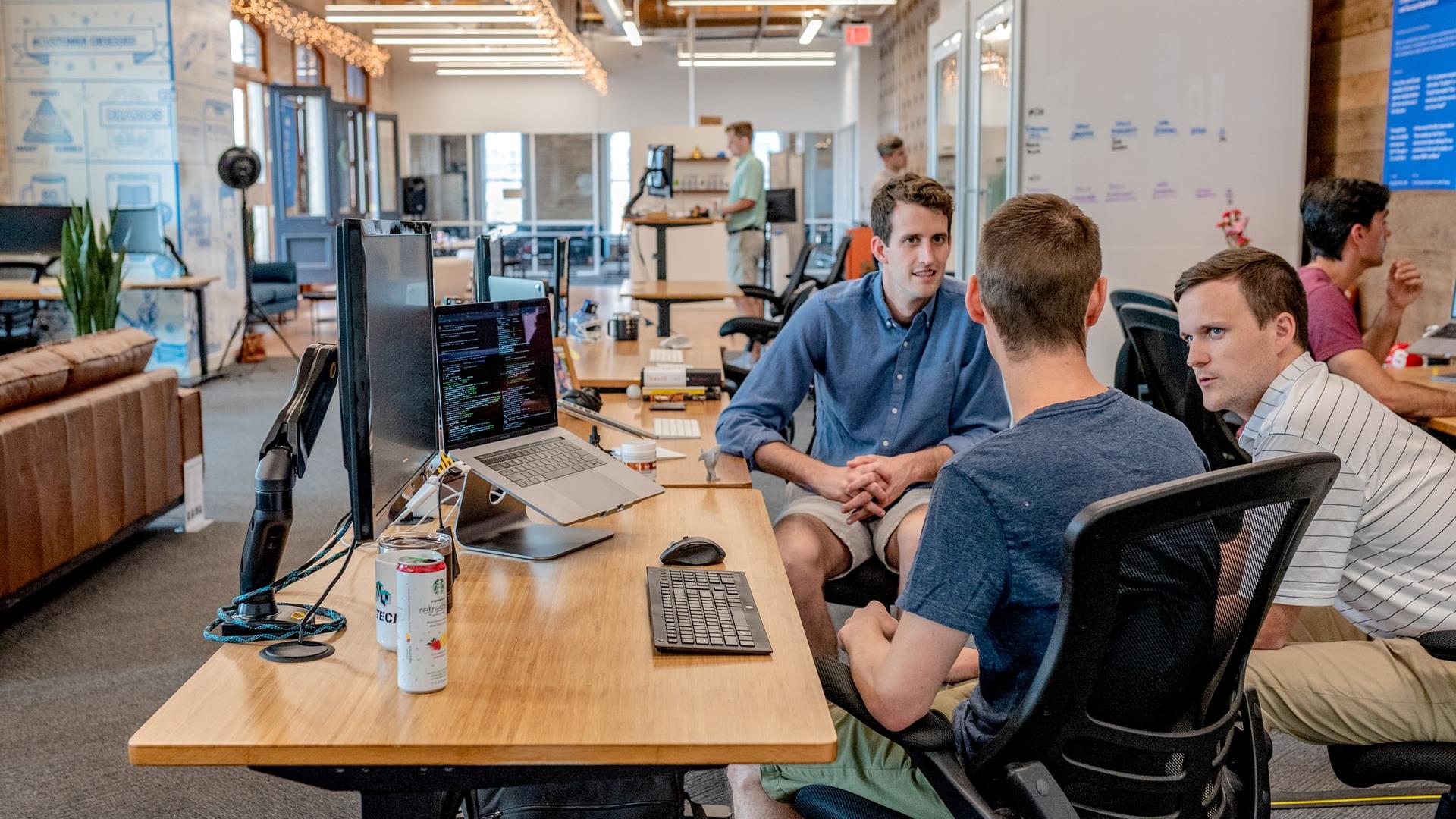 Praktisches Beispiel
Der Fall IUF & Meliá

Grundsätze, Verfahren und Prozesse zur Verhinderung sexueller Belästigung am Arbeitsplatz Die zwischen Meliá und der IUL vereinbarten Verfahren beruhen auf den folgenden Grundsätzen:
‹#›
- 

















Meliá stellt sicher, dass alle seine Beschäftigten Informationen über diese Politik und über ihre Rechte und Pflichten erhalten, und kann auch Schulungen zu diesem Thema veranstalten
Sexuelle Belästigung wird von Meliá und der IUL und ihren angeschlossenen Organisationen nicht toleriert;
Die UF-Mitgliedsgewerk-schaften, die Meliá-Beschäftigte vertreten, können Sensibilisierungs- und Schulungs-maßnahmen für ihre eigenen Mitglieder durchführen.
I










In Fällen sexueller Belästigung, bei denen der Täter ein Meliá-Mitarbeiter ist, wird der Täter gegebenenfalls versetzt oder mit einer anderen Sanktion, einschließlich der Entlassung aus dem Unter-nehmen, gemäß den Rechts-vorschriften des jeweiligen Landes belegt, und zwar unabhängig von seiner Position im Unternehmen.
Falsche Anschuldigungen wegen sexueller Belästigung haben die gleichen Konsequenzen wie oben beschrieben.
Sexuelle Belästigung ist eine Straftat, die, falls sie nachgewiesen wird, die maximalen Disziplinarstrafen gemäß den einschlägigen örtlichen Vorschriften nach sich zieht.
‹#›
https://www.weedout.eu/
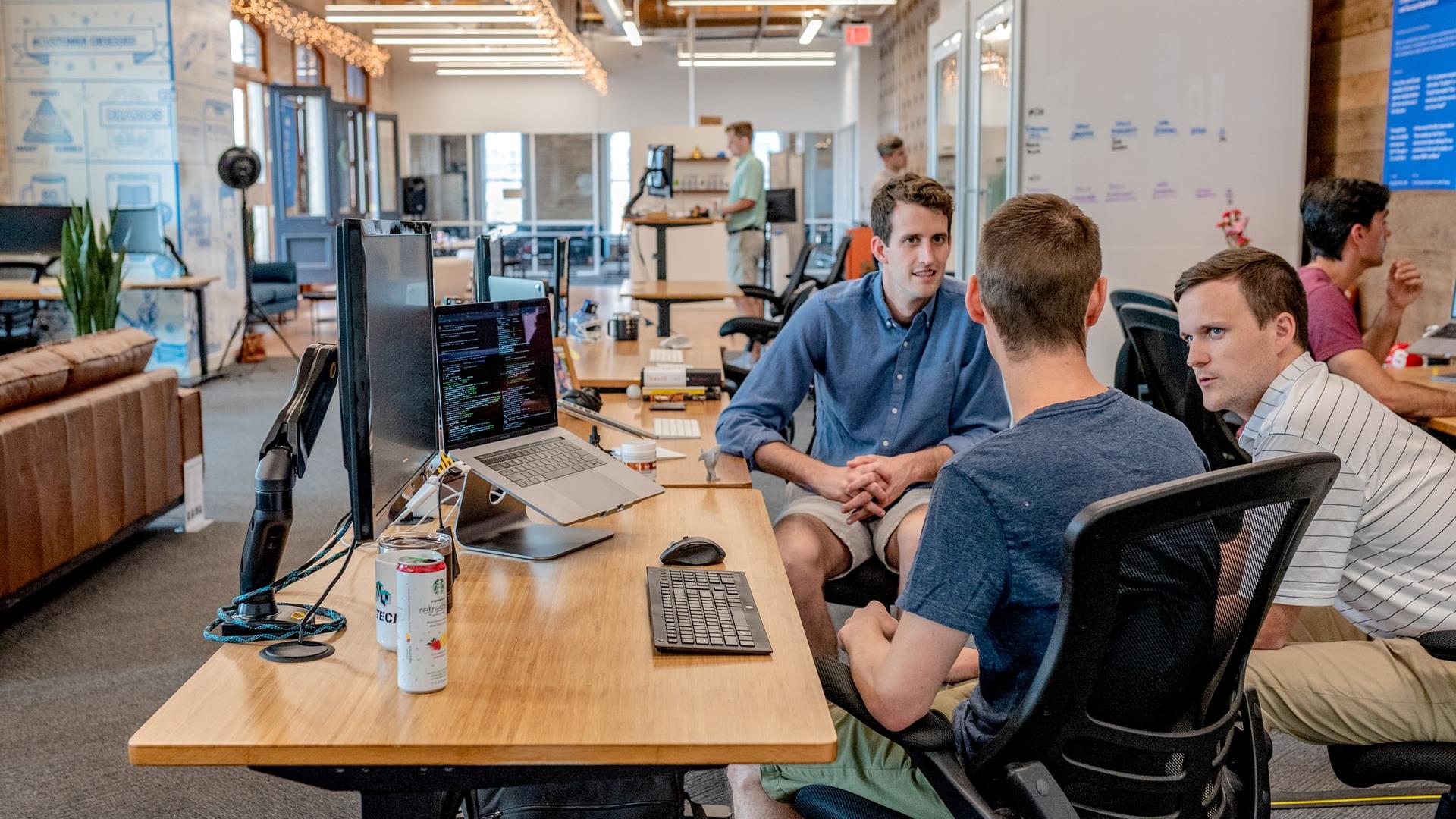 Praktisches Beispiel
Der Fall IUF & Meliá

Ist die Politik zur Verhinderung sexueller Belästigung korrekt?-Gibt es Aspekte, die Sie aufgrund Ihrer persönlichen Erfahrung hinzufügen würden?-Fallen Ihnen Aspekte ein, die reduziert werden sollten?
‹#›
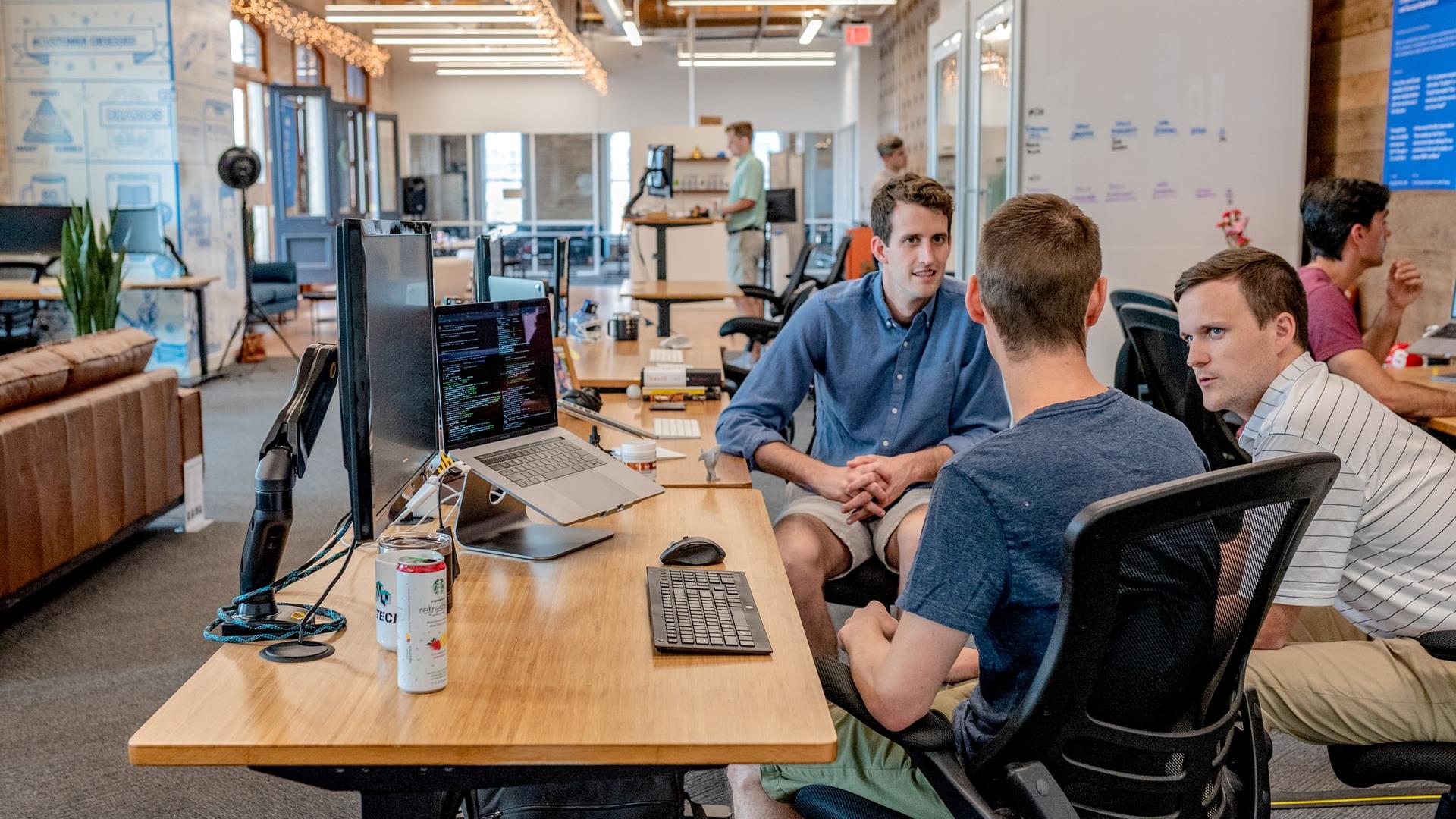 Gruppenaktivität
Entwerfen Sie auf der Grundlage des obigen Beispiels und Ihrer Erfahrungen eine Politik gegen sexuelle Belästigung in Ihrem Team für das Unternehmen, in dem Sie arbeiten,oder für Ihr fiktives Unternehmen.
‹#›
Relevante Links
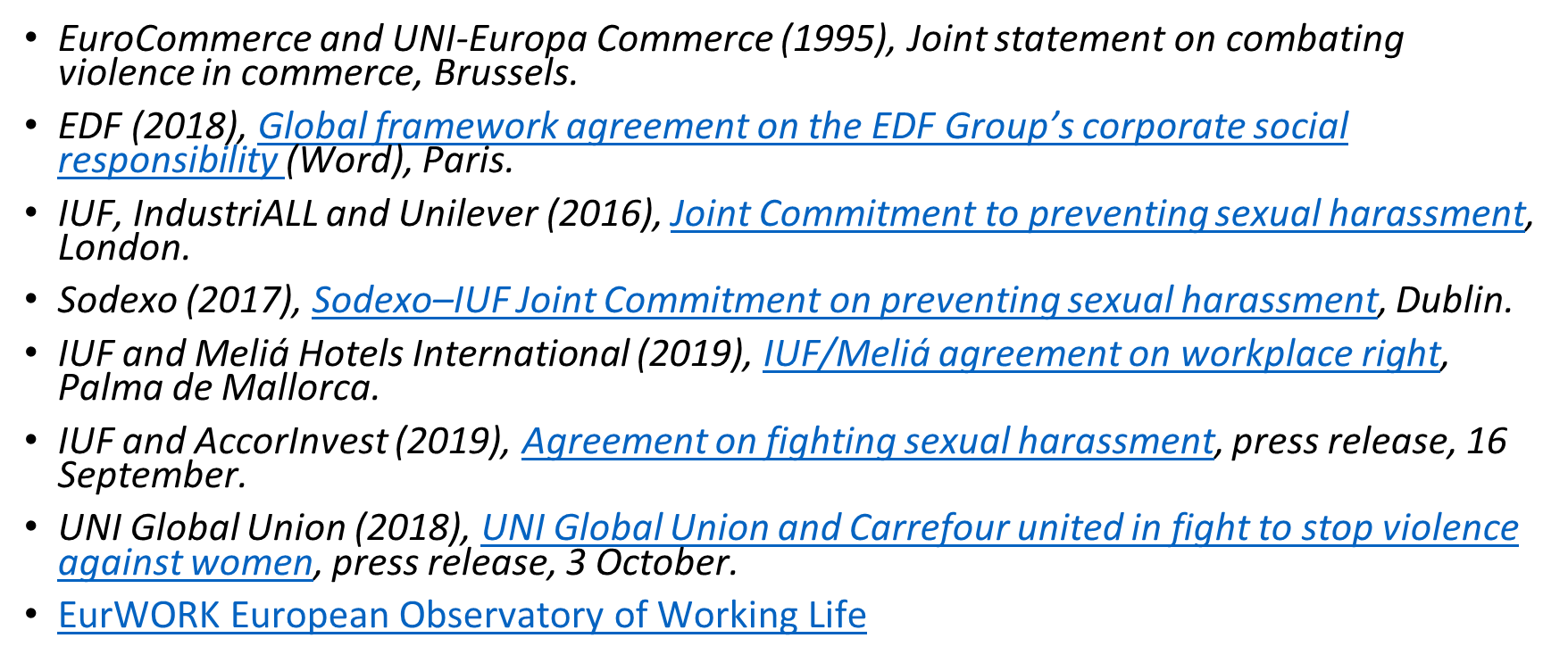 ‹#›
https://www.weedout.eu/
C190 - ILO Violence and Harassment Convention, 2019 (No.190) This is the full text of the original C190. https://www.ilo.org/dyn/normlex/en/f?p=NORMLEXPUB:12100:0::NO::P12100_ILO_CODE:C190
 R206 – ILO Violence and Harassment Recommendation, 2019 (No.206) This is the full text of the original R206. https://www.ilo.org/dyn/normlex/en/f?p=NORMLEXPUB:12100:0::NO::P12100_ILO_CODE:R206
Video: What is C190?, Common GUF Campaign This is a video which explains some keys aspects of the Convention. https://www.dropbox.com/s/gqbgue68va763p7/C190%20Final%20English.mp4?dl=0
Mini guide on C190 & R206, International Trade Union Confederation (ITUC) This is mini guide highlights some of the most important parts of C190 and R206. 
https://www.ituc-csi.org/IMG/pdf/c190_mini_guide_en.pdf
Frequently asked questions on C190 & R206, International Trade Union Confederation (ITUC)
This document answers some of the most frequently asked questions about C190 and R206.
https://www.ituc-csi.org/IMG/pdf/c190_faqs_en.pdf
ILO Policy Brief. ILO Violence and Harassment Convention No. 190 and Recommendation No. 206, International Labour Organization (ILO), 2020 This policy brief gives an overview of the Convention and Recommendation. 
http://www.ilo.ch/wcmsp5/groups/public/ed_dialogue/actrav/documents/briefingnote/wcms_749786.pdf
Outcome of the Meeting of Experts on Violence against Women and Men in the World of Work, International Labour Organization (ILO), 2016 This report provides information from the first Meeting of Experts on Violence against Women and Men in the World of Work. https://www.ilo.org/wcmsp5/groups/public/---ed_norm/---relconf/documents/meetingdocument/wcms_533534.pdf
‹#›
Danke!
Projektpartner
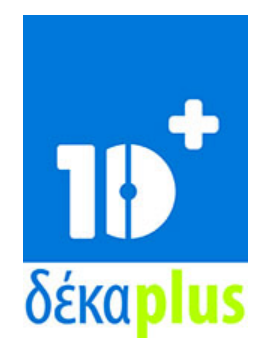 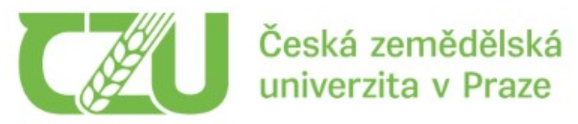 DEKAPLUS
Zypern
Tschechische Universität für Biowissenschaften PragTschechische Republik
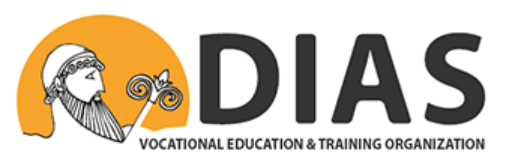 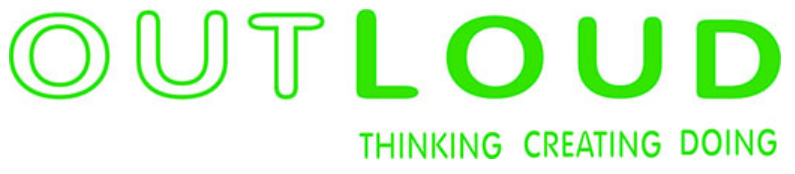 DIASGriechenland
OUT LOUD
Lettland
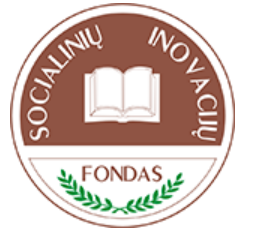 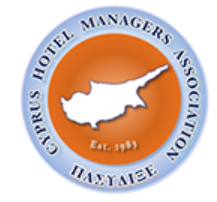 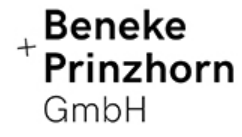 Fonds für soziale InnovationLitauen
Pancyprian Association of Hotel ManagersZypern
Beneke & Prinzhorn GmbHDeutschland
‹#›
https://www.weedout.eu/